2
YO ME LA PUSE. VACUNA CONTRA COVID-19 •
Límites 
Ya que coloque su texto y todo se vea bien, pulse en la línea puntada y presione “eliminar” en su teclado.
1
Su mensaje 
Pulse y escriba el texto que quiere que aparezca en su calcomanía en el idioma de su comunidad. 

Asegure que quede dentro de las líneas punteadas y no se superponga con la marca.
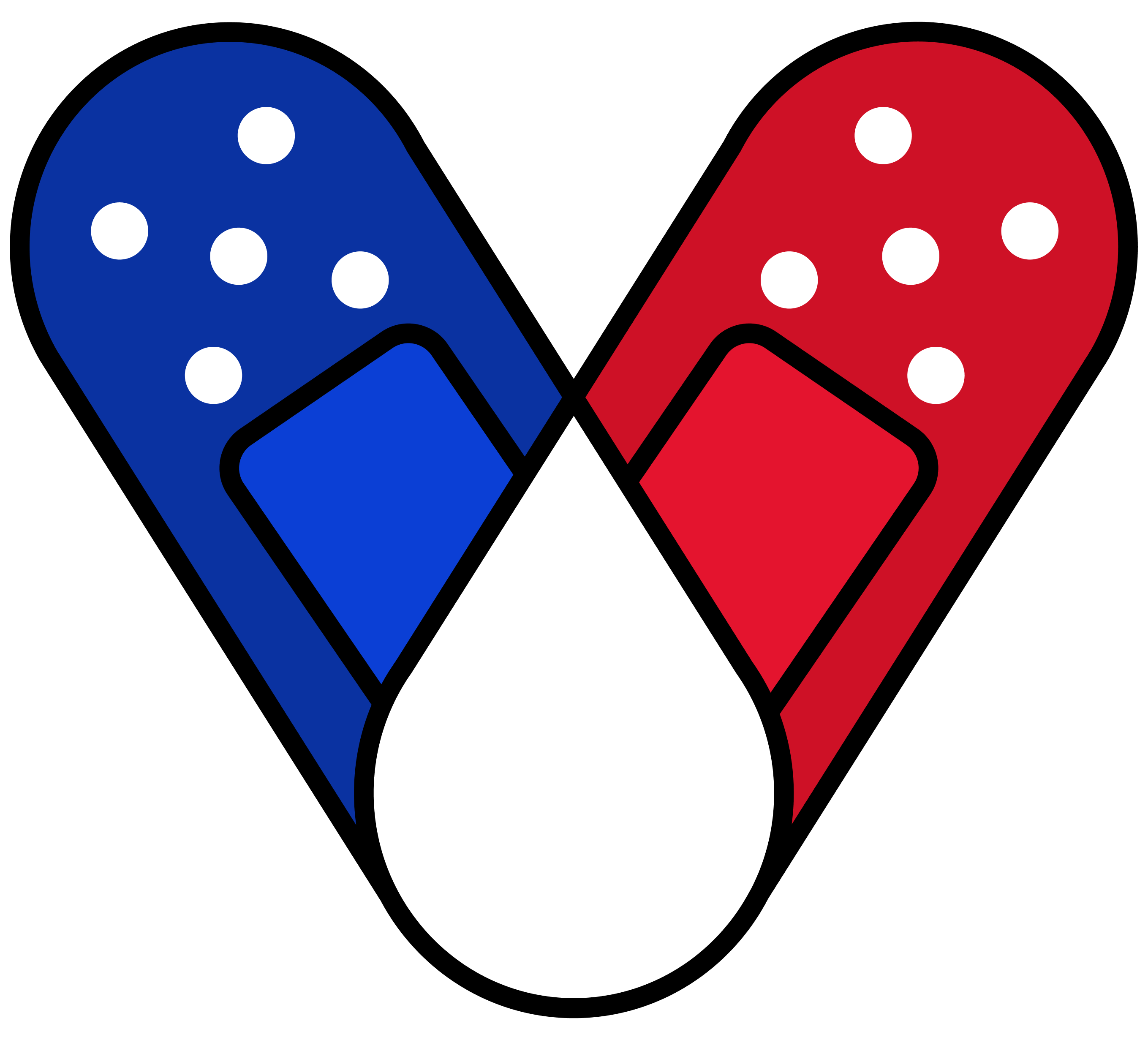 3
Exporte como  JPG usando Presentaciones de Google:
Archivo → Descargar →imagen de JPEG (Diapositiva actual)

Exporte como JPG usando PPT:
Seleccione la diapositiva. Archivo  → Guardar como → imagen JPEG 

El archivo se descargará y puede usarle para imprimir en papel adhesivo ya sea en casa o enviándole a una imprenta.
YO ME LA PUSE. VACUNA CONTRA COVID-19 •
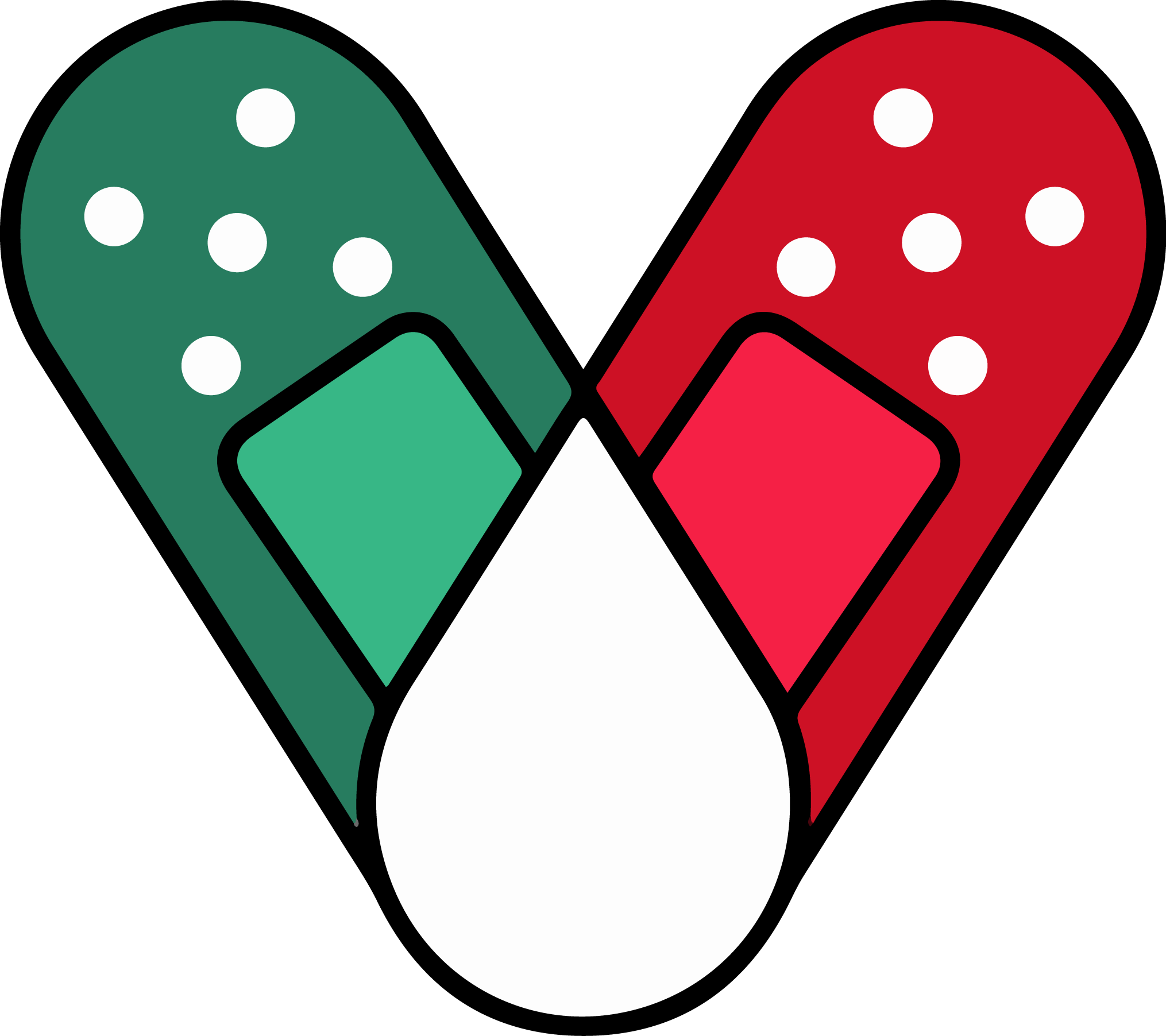 YO ME LA PUSE. VACUNA CONTRA COVID-19 •
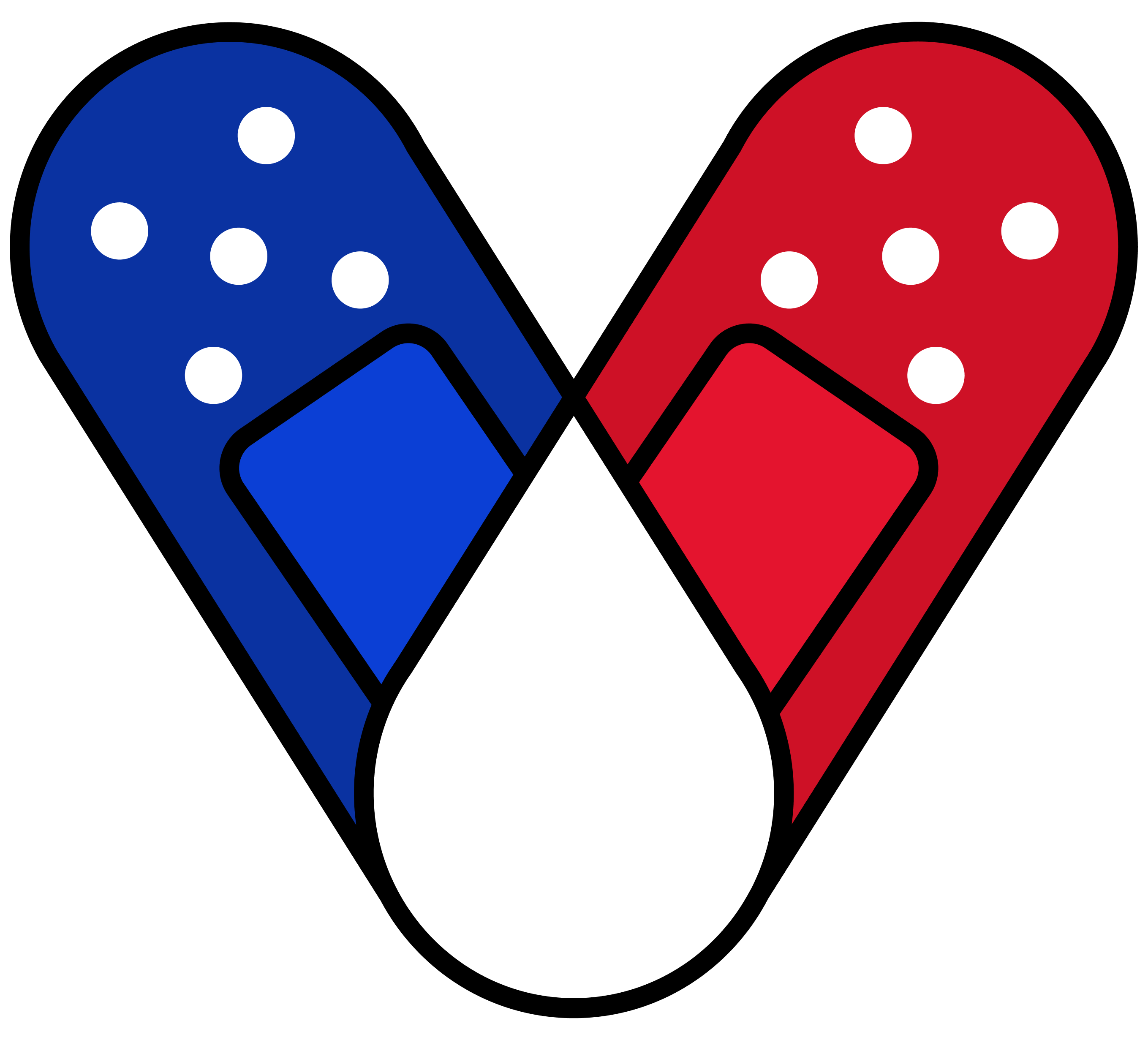 YO ME LA PUSE. VACUNA CONTRA COVID-19 •
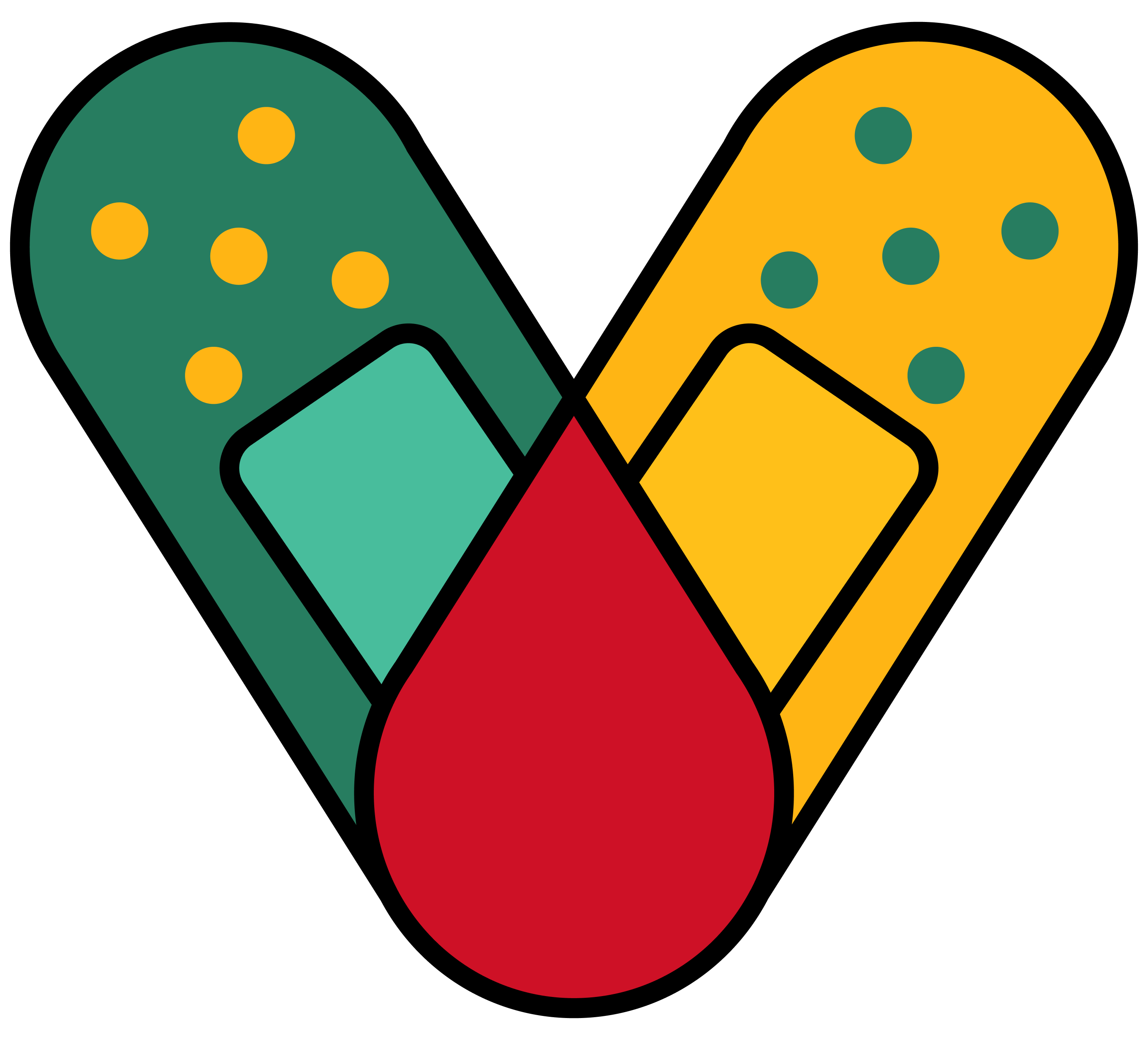 YO ME LA PUSE. VACUNA CONTRA COVID-19 •
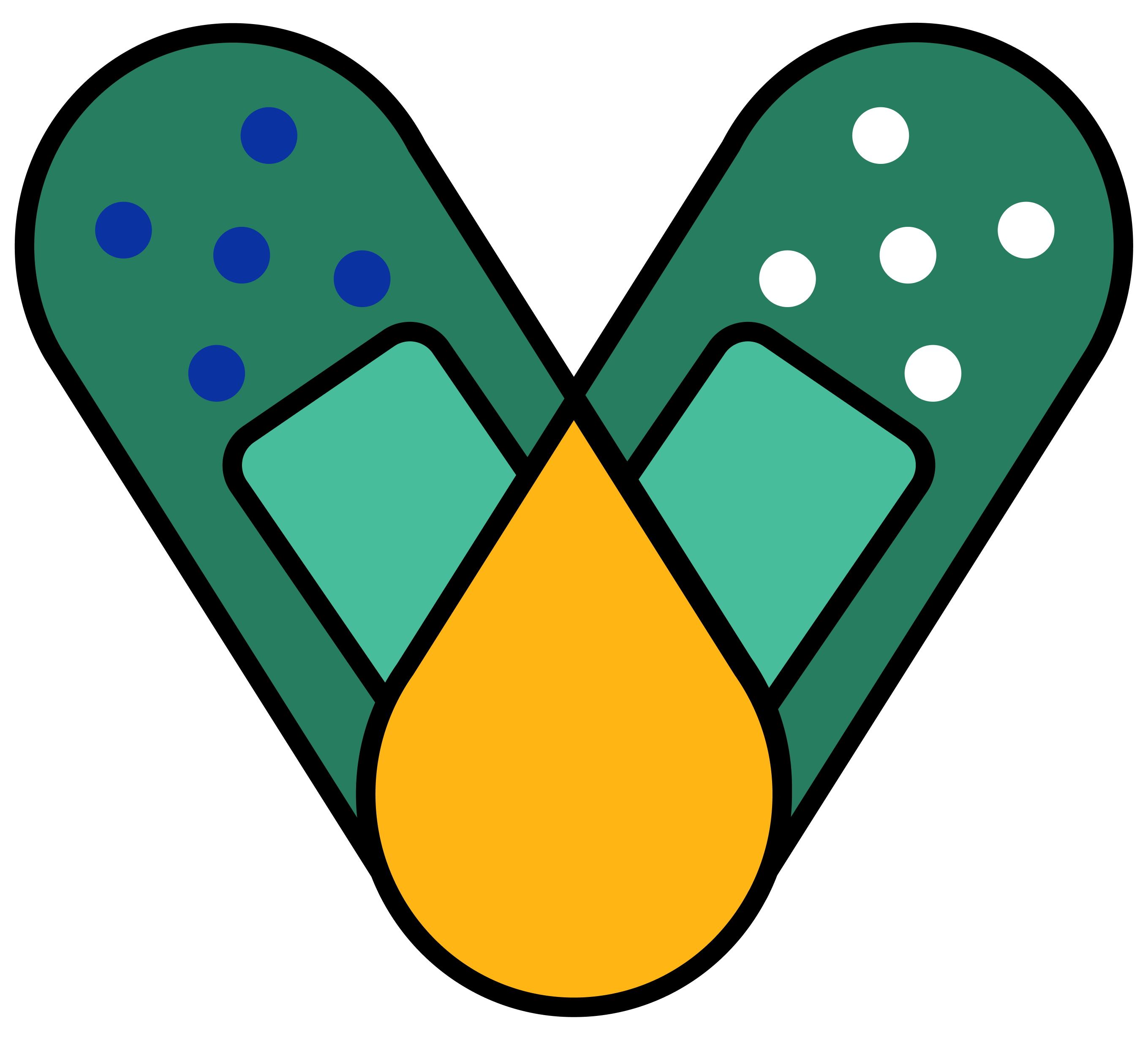 YO ME LA PUSE. VACUNA CONTRA COVID-19 •
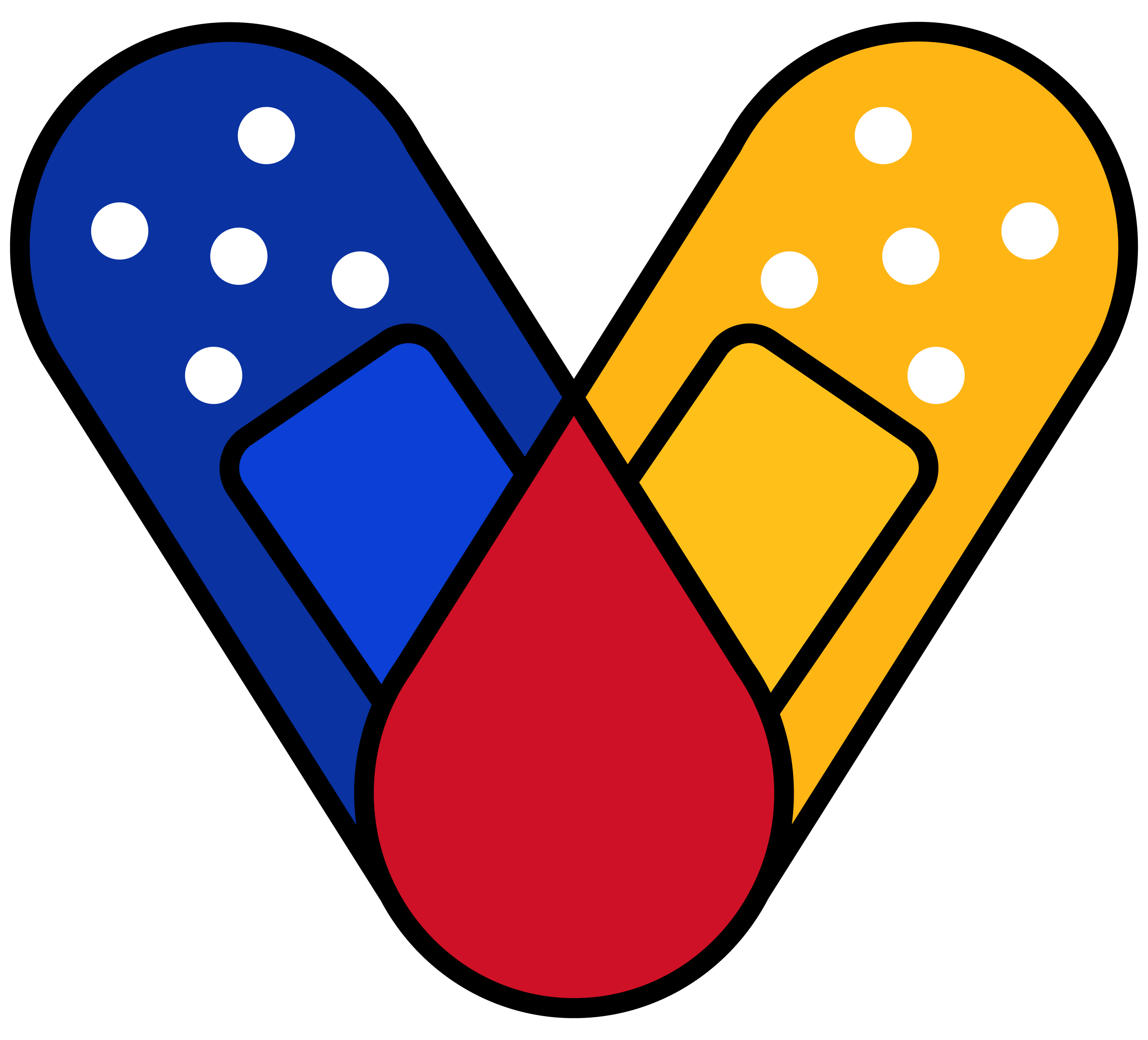 YO ME LA PUSE. VACUNA CONTRA COVID-19 •
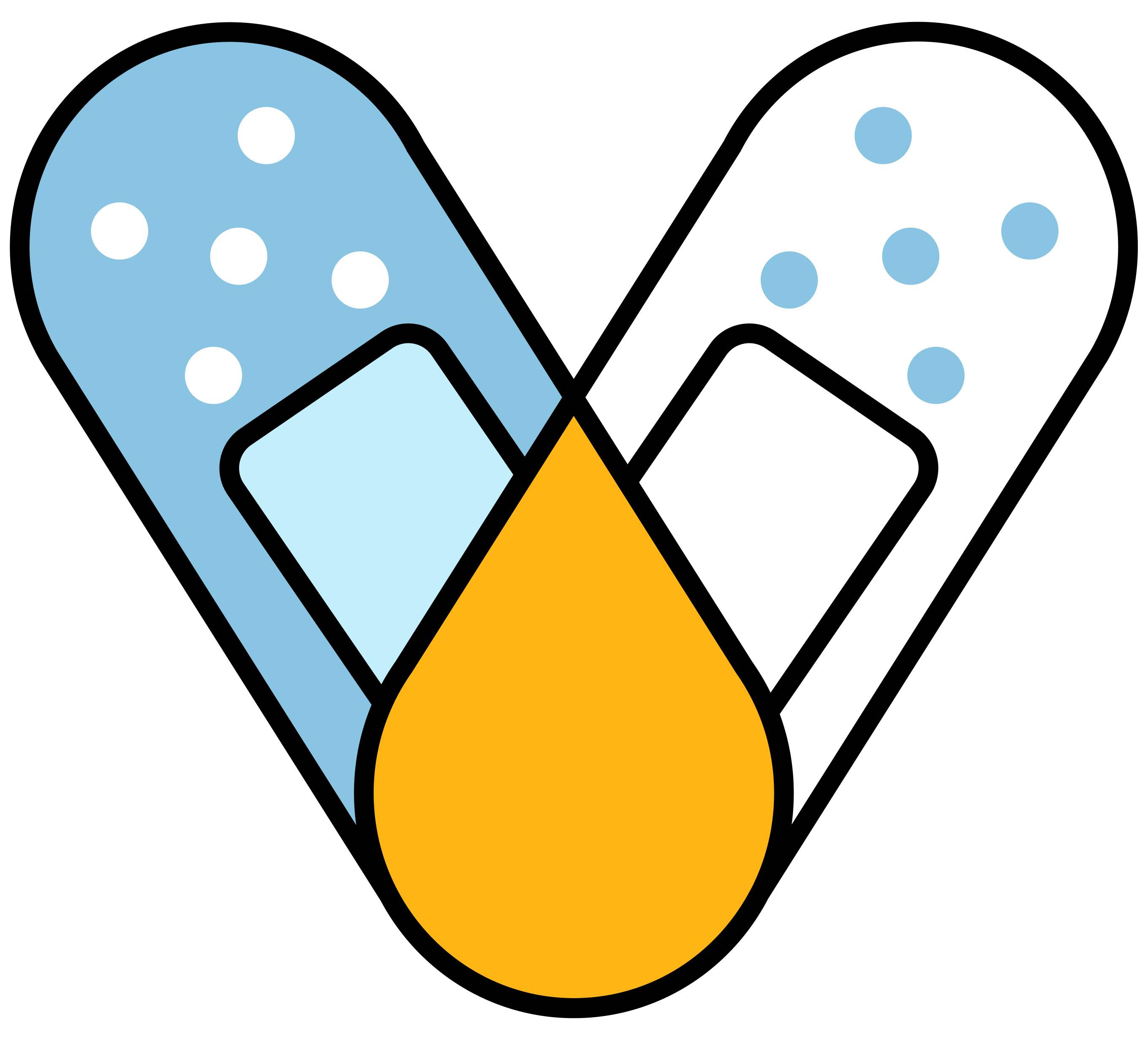 YO ME LA PUSE. VACUNA CONTRA COVID-19 •
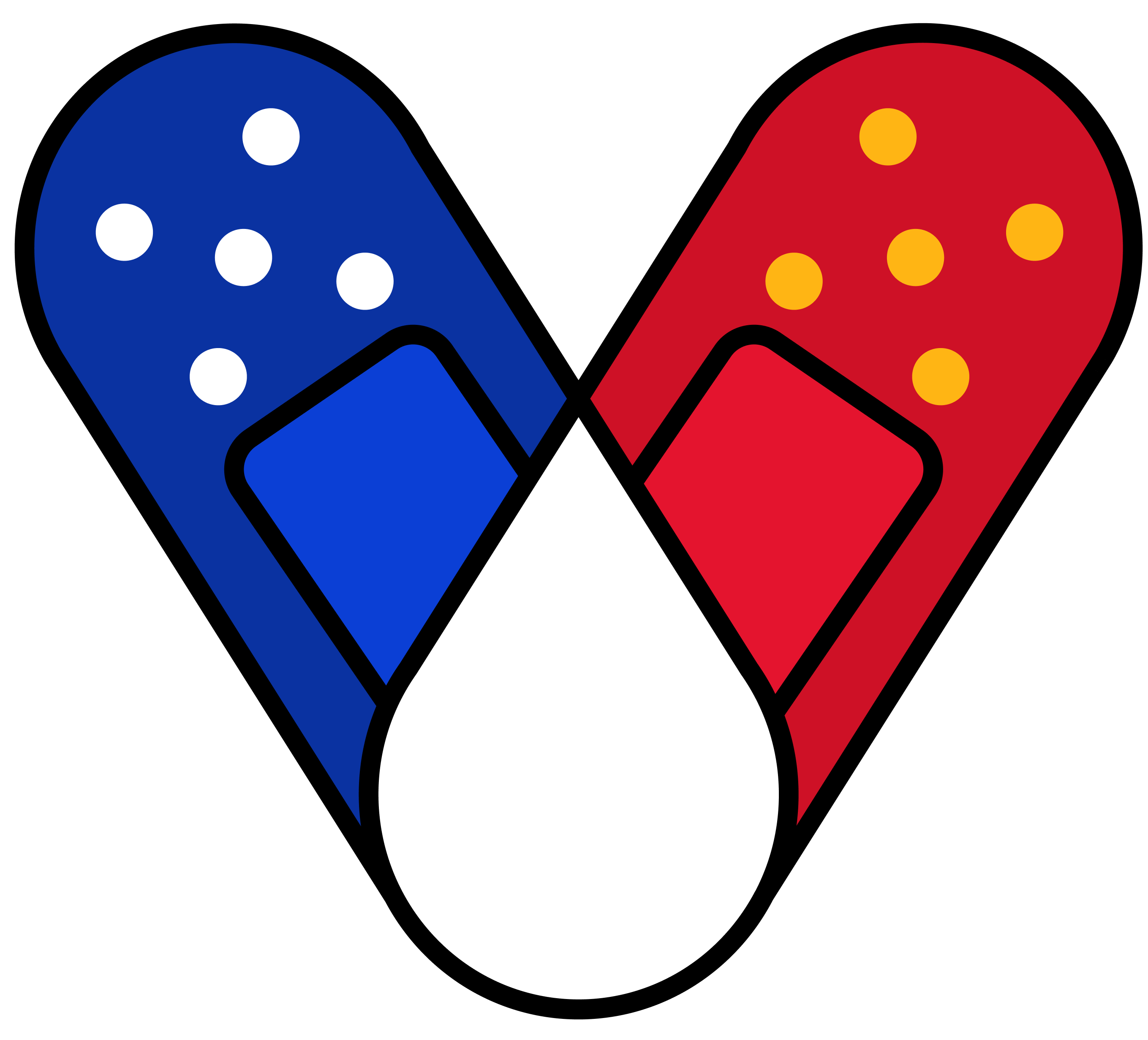 YO ME LA PUSE. VACUNA CONTRA COVID-19 •
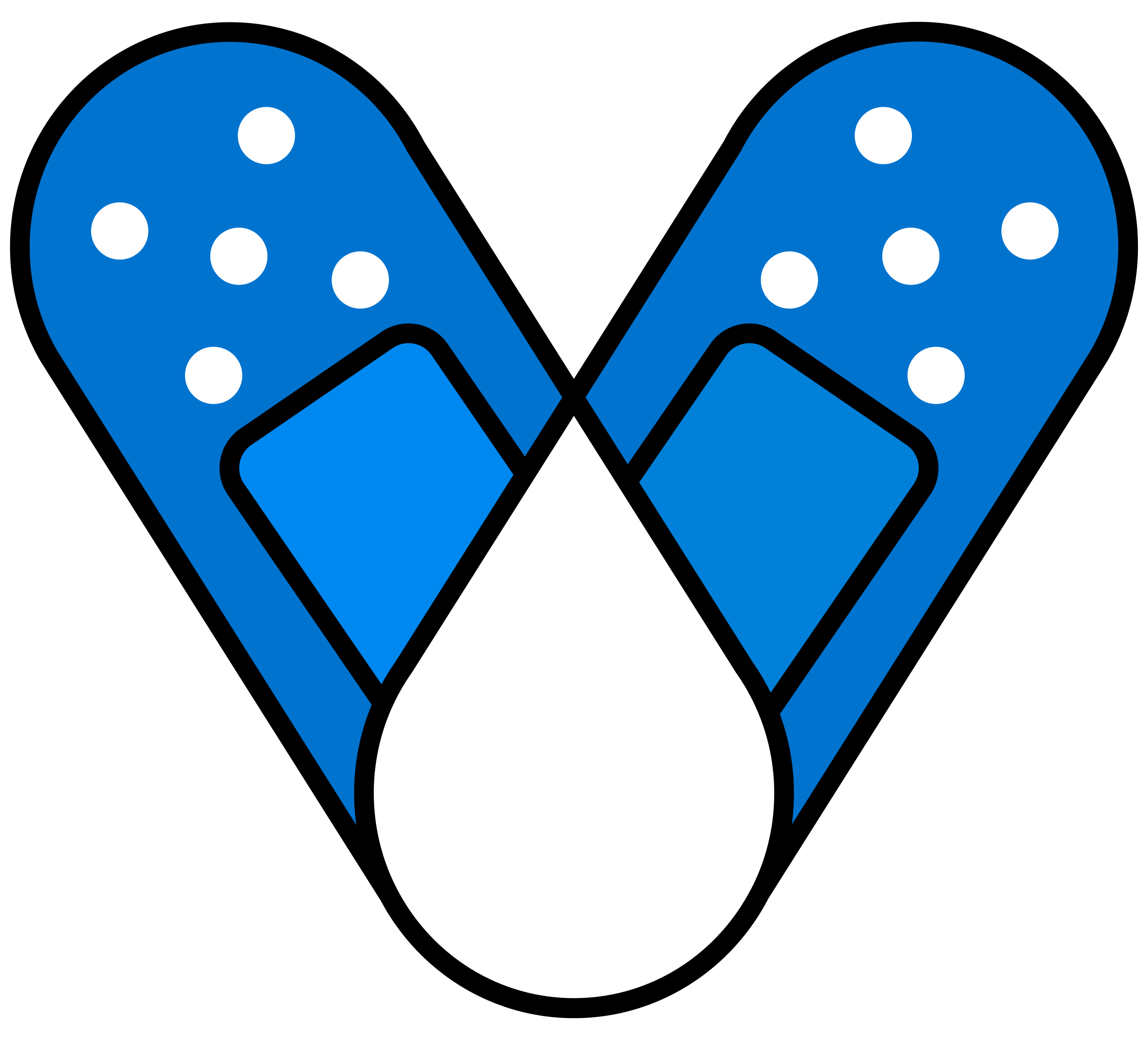 YO ME LA PUSE. VACUNA CONTRA COVID-19 •
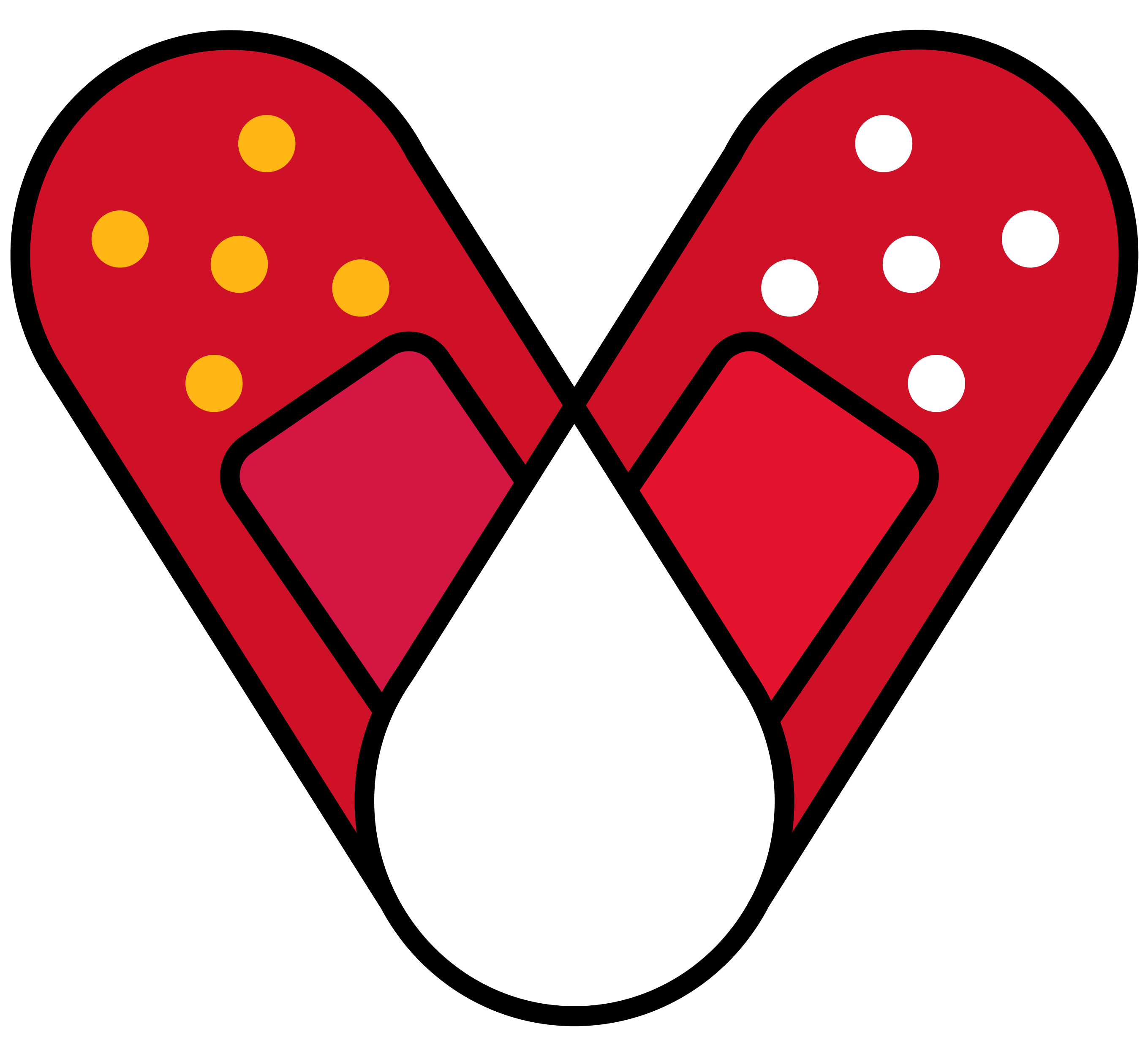